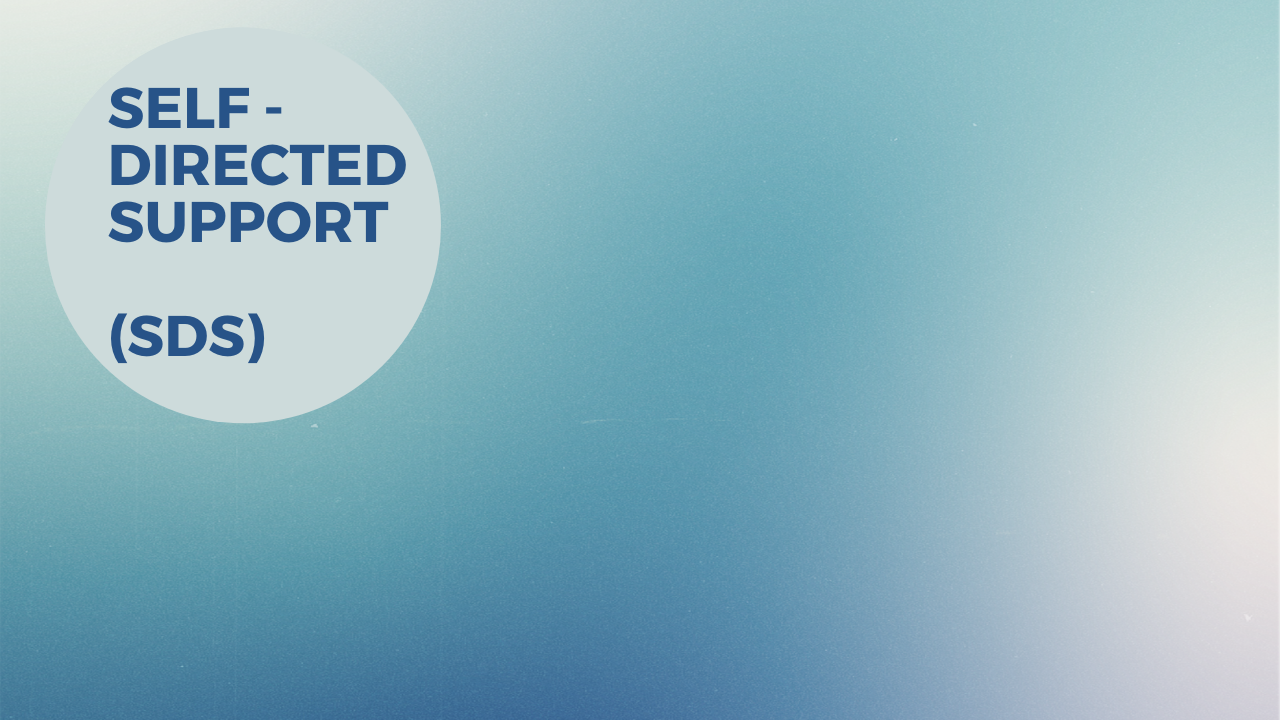 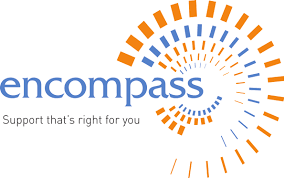 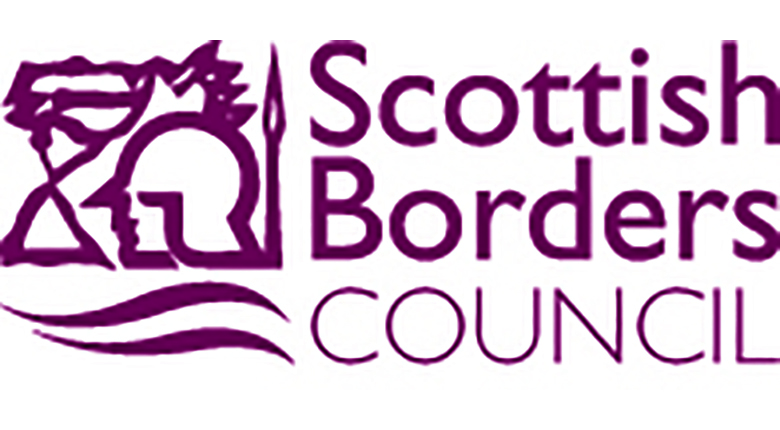 Direct PaymentsOption 1
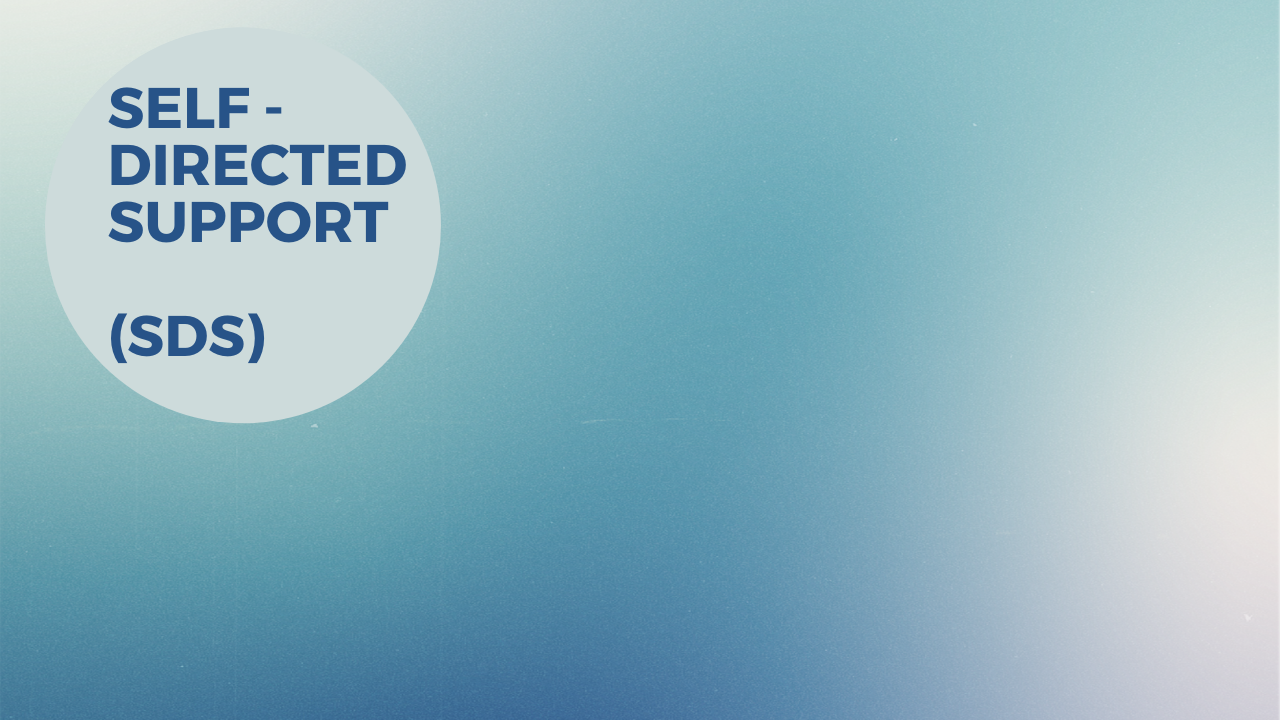 Direct Payments
“The lives of people who require support are enriched through greater independence, control, and choice that leads to improved or sustained health and well being, and the best outcomes possible.”

Self Directed Support : A National Strategy for Scotland 
Scottish Government 2010
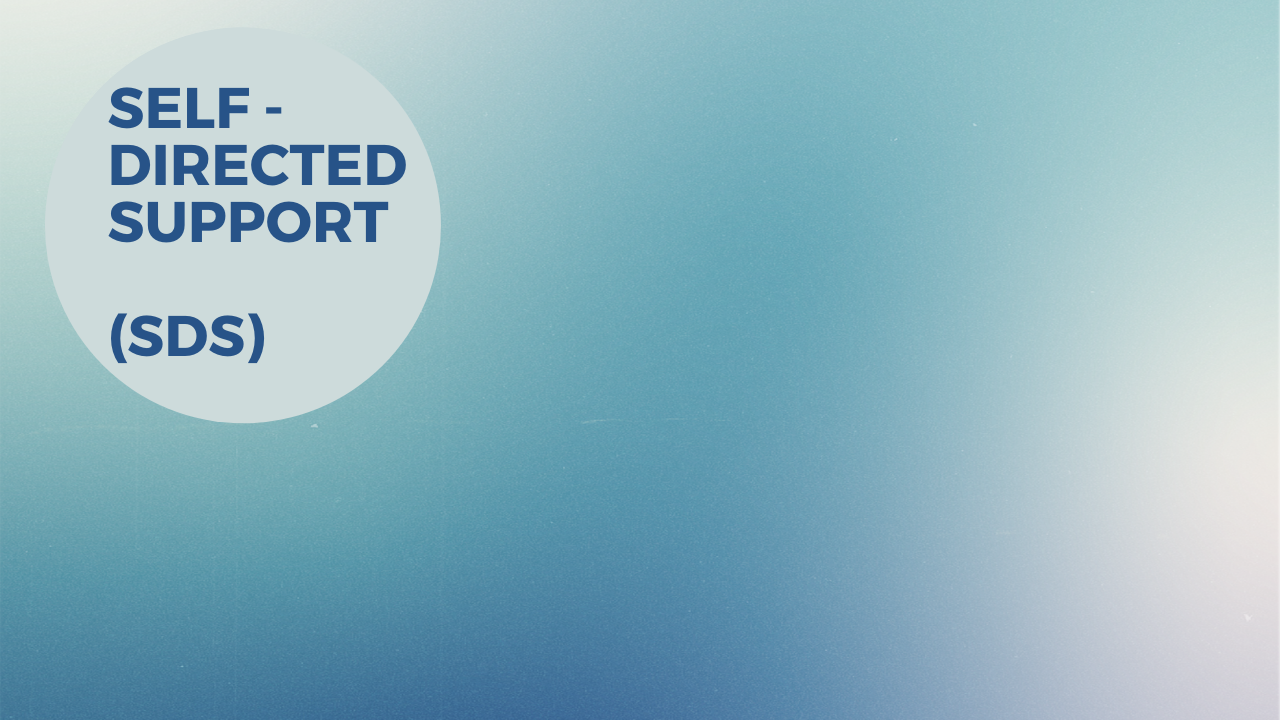 Direct Payments
Rather than Social Work Practitioners arranging support Direct Payments empower people to organise  their own support . 

Direct Payments offer great flexibility and control but also greater responsibility.
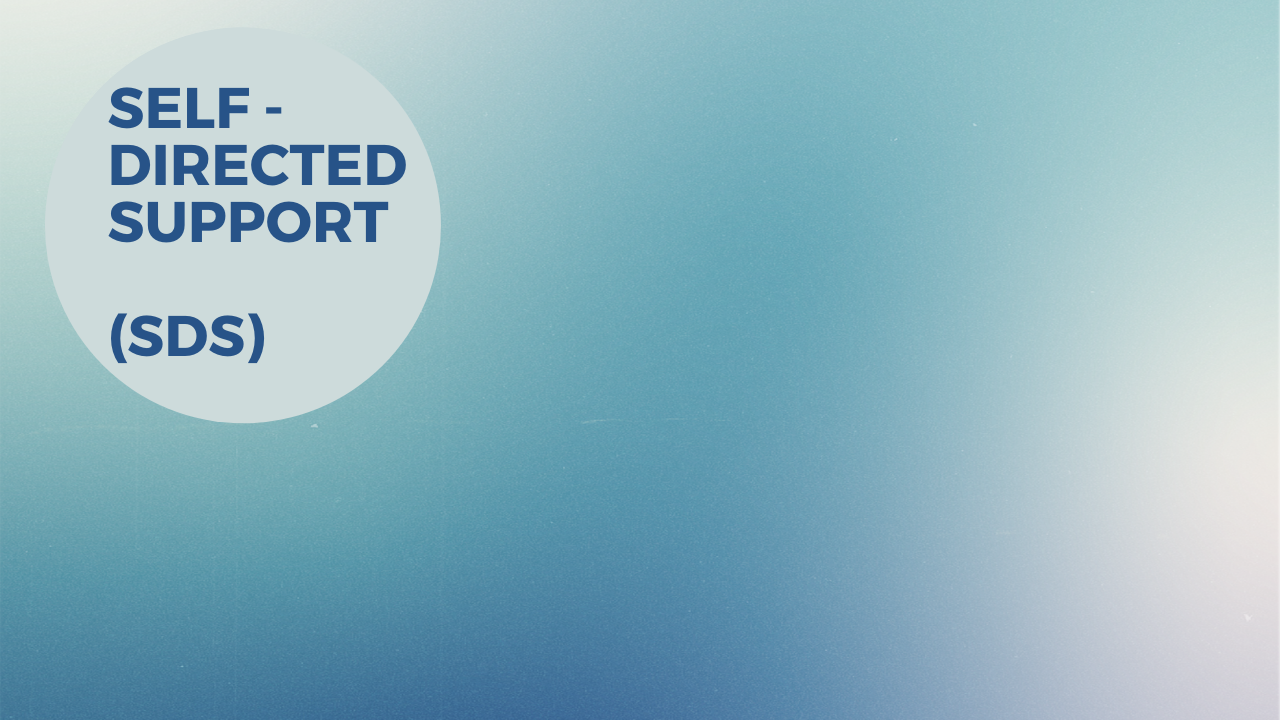 Direct Payments
Direct Payments first became available in the 1996 Community Care (Direct Payments) Act 1996. Initially they were only available to people aged 18-65.

Direct Payments became available to older people in 2000 and to carers, parents of disabled children and disabled young people aged 16 or 17 in 2001.
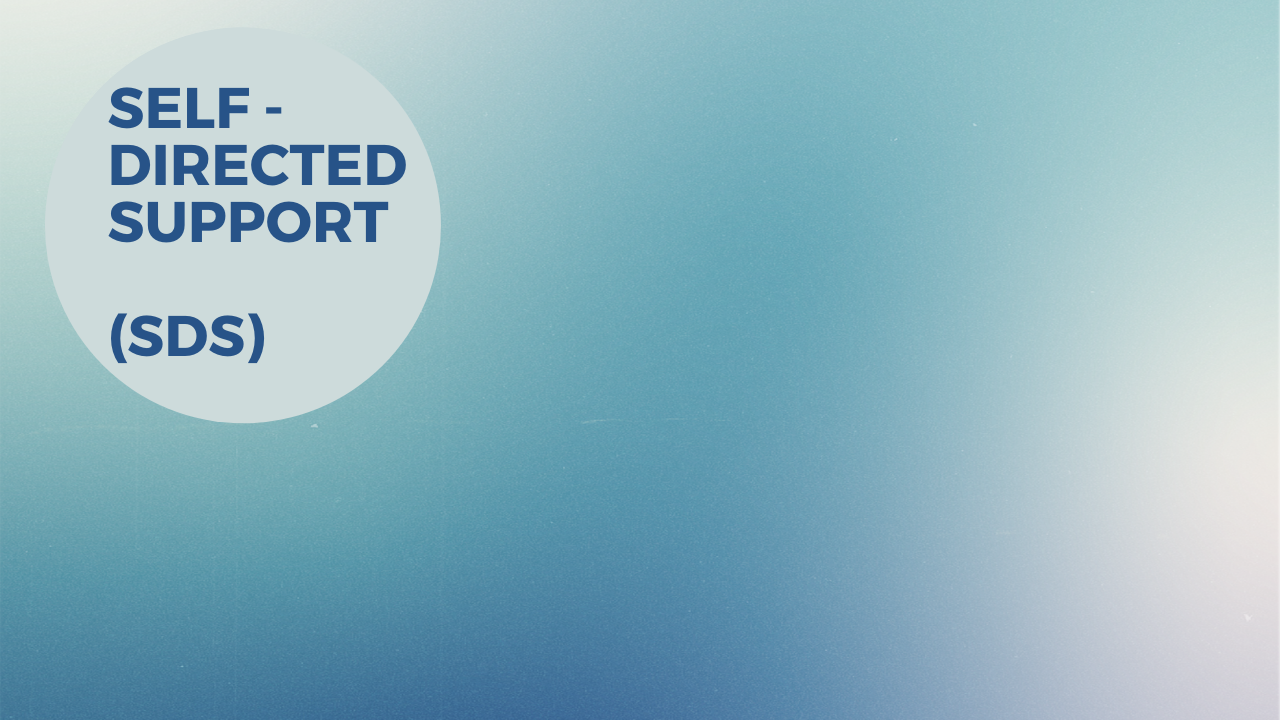 Social Care 
(Self Directed Support) Act
With the implementation of the Social Care  (Self Directed Support) Act 2013 in April 2014, Direct Payments became Option 1 of the 4 Options that the LA has a duty to offer.
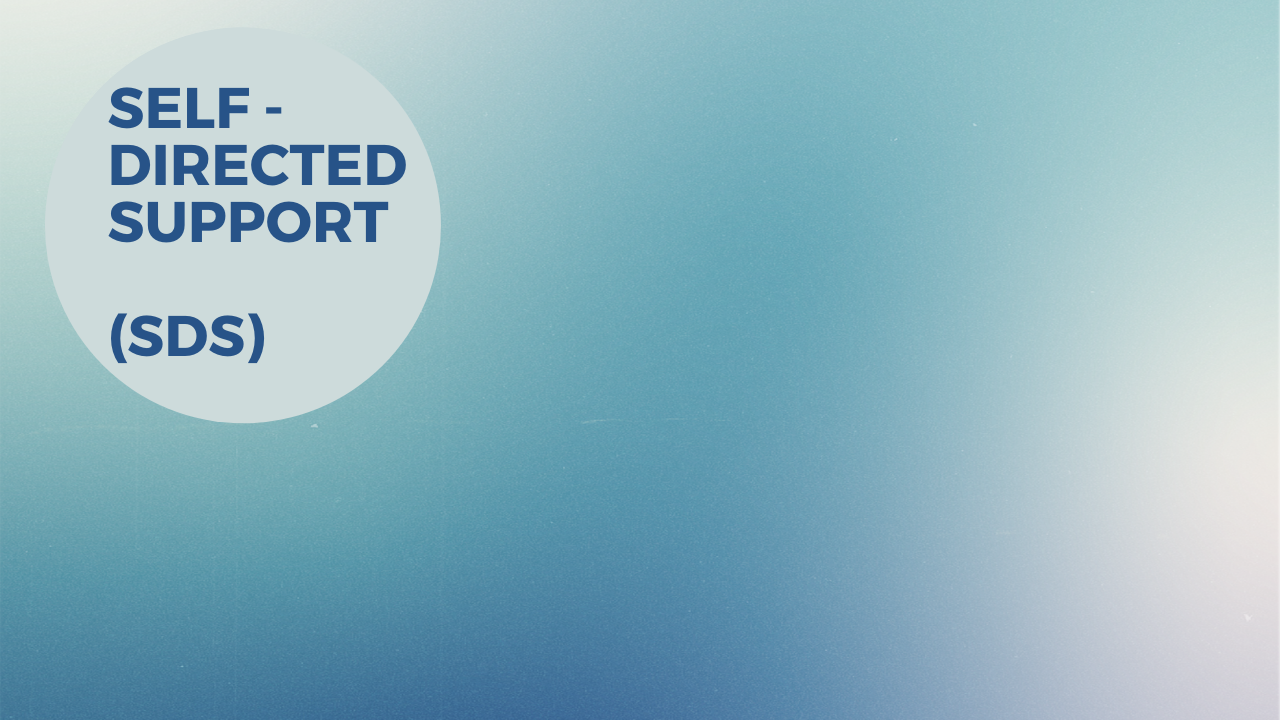 SDS Direct Payments (DP) 
Option 1 
Regulations/ Scotland 2014
There are regulations accompanying the Act which provide additional safeguards for the LA and the individual.

https://www.legislation.gov.uk/ssi/2014/25/made
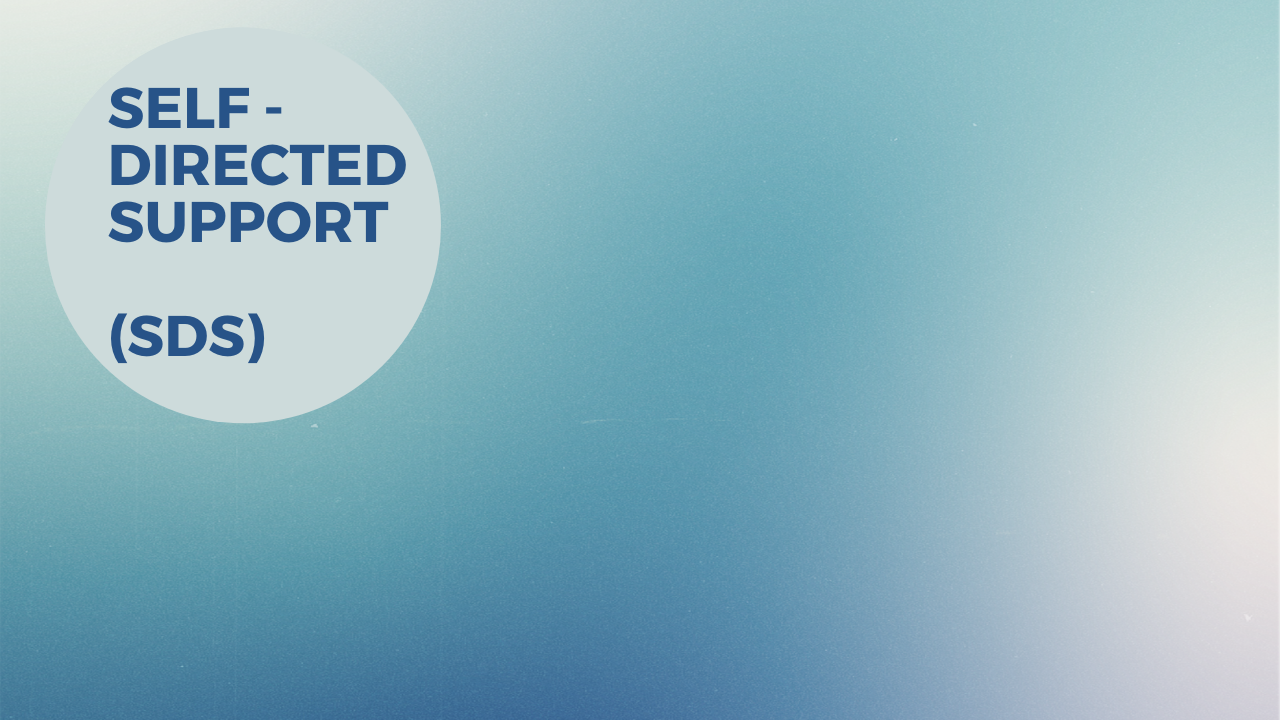 Role of Practitioner
Undertake assessment to establish eligibility.

There is a function in the Adult Assessment in MOSAIC that assists with calculating budget

Legal duty to offer the 4 SDS Options and to explain the nature and effect of all 4 Options, provide assistance and signpost to other sources of information and support. 

Provide information to enable the individual to make an informed choice as to how they would like to manage their budget.
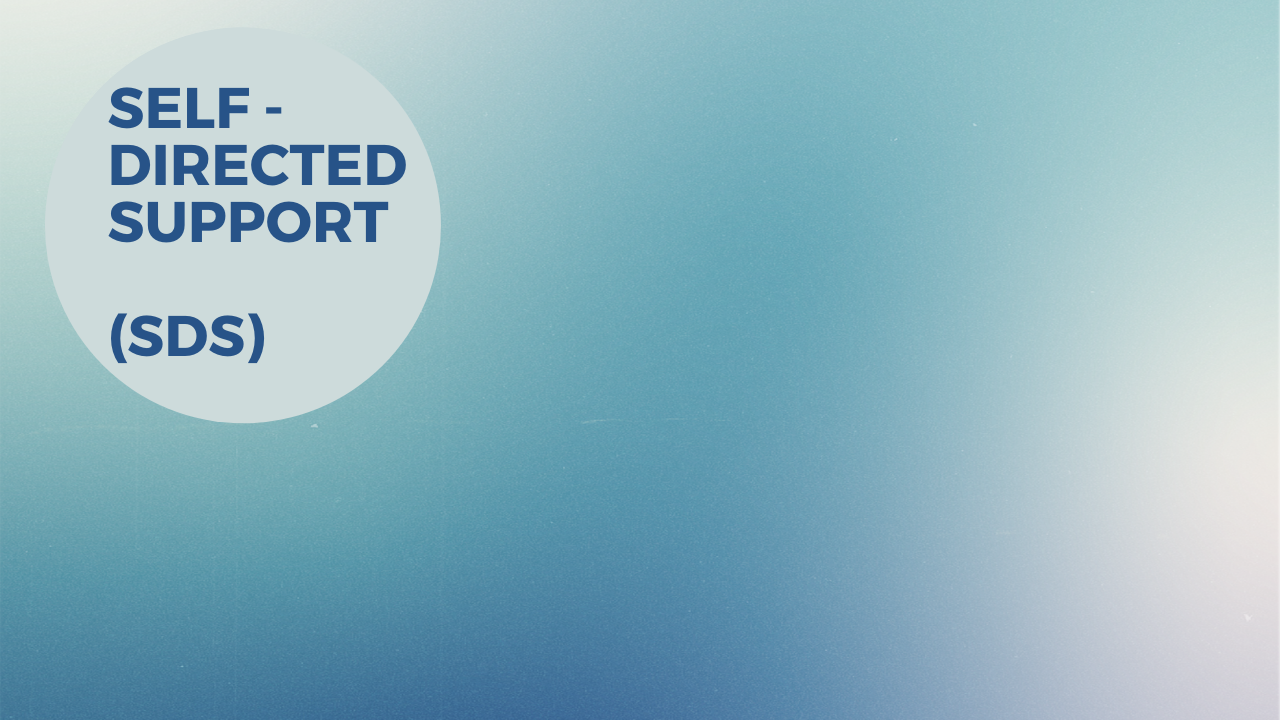 Role of Practitioner
A POA/Guardian can manage the DP on the individual’s behalf. Practitioner needs to see evidence of POA/Guardianship for welfare and financial powers.

If the individual does not lack capacity in the legal sense (under the AWI Act) but needs significant assistance to make and manage decisions then the LA has a duty to support and assist them in the process.
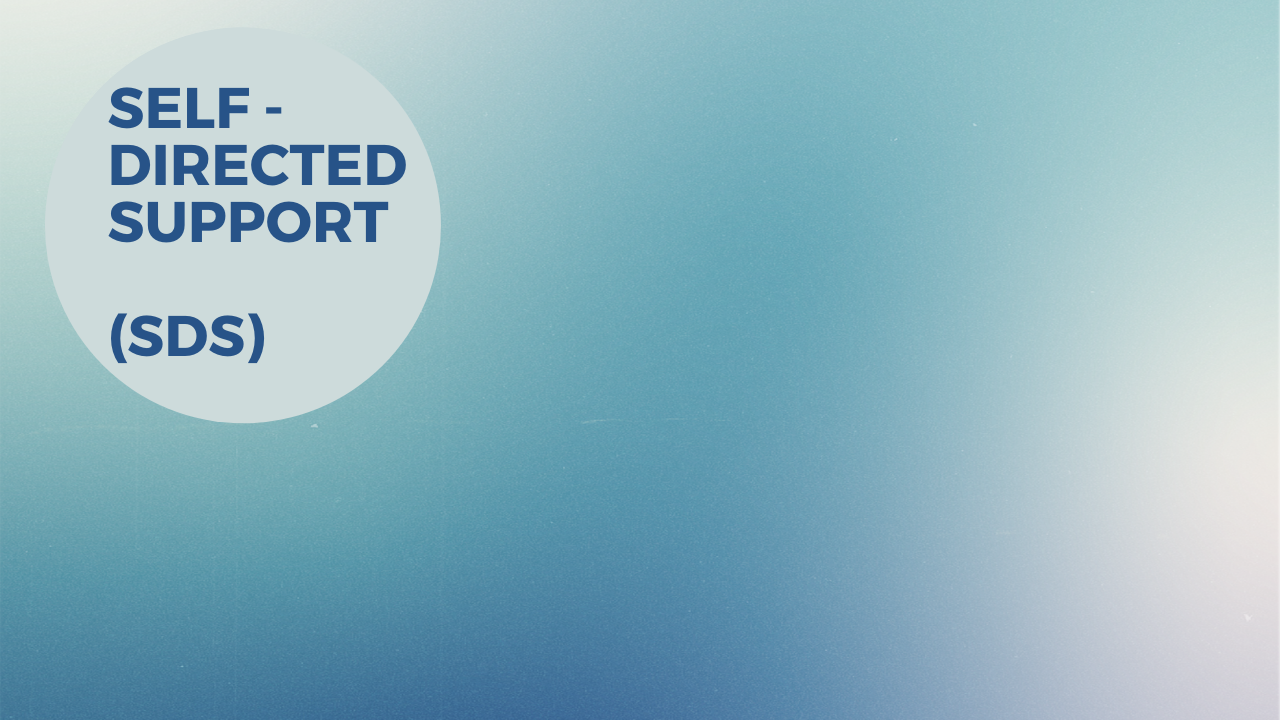 Role of Practitioner
If a DP is chosen the practitioner should provide  information on how this will work in practice.

Make referral to Encompass with individual’s consent via STRATA.
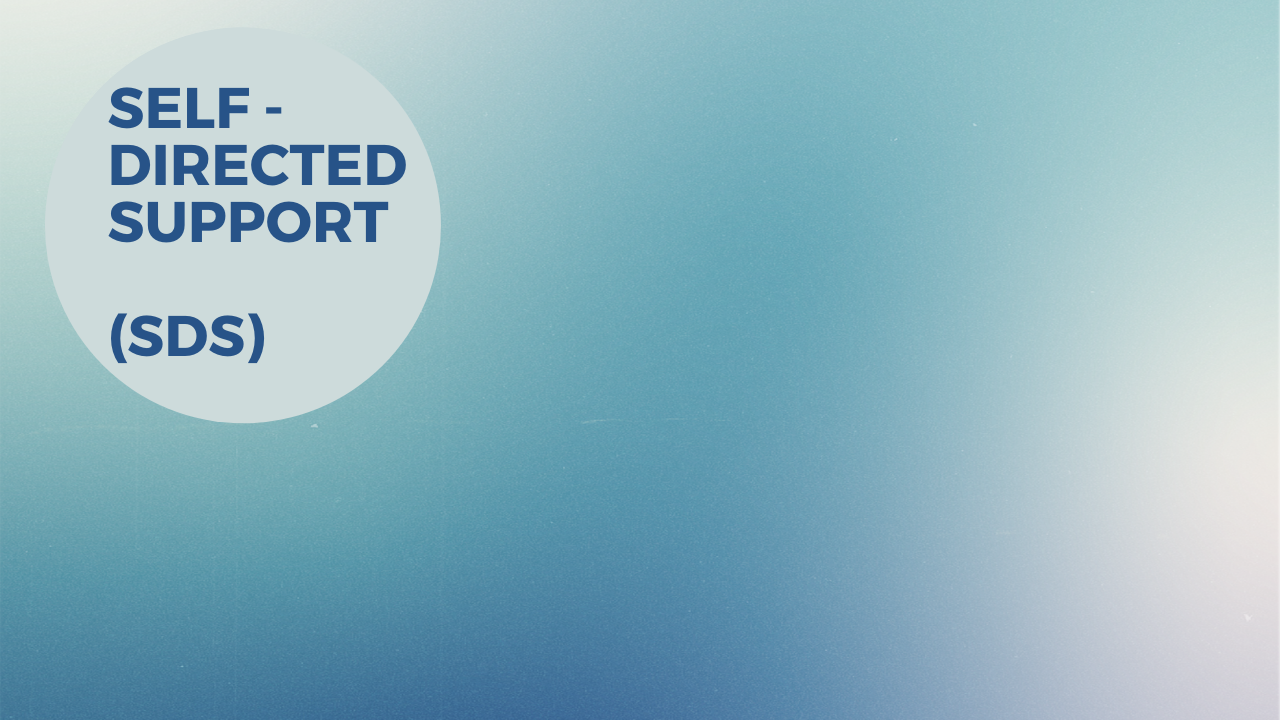 Role of Encompass
Encompass offers a recruitment, employment support ,payroll and third party banking service.

Encompass are commissioned to make an initial visit, audit DP accounts and arrange recoupment due to underspend or ending of a DP.  

Third Party banking  - Encompass can offer this option which devolves much of the responsibility of the financial management to an organisation approved by the LA. The individual still needs to remain in control of their care and this can include employing a Personal Assistant.
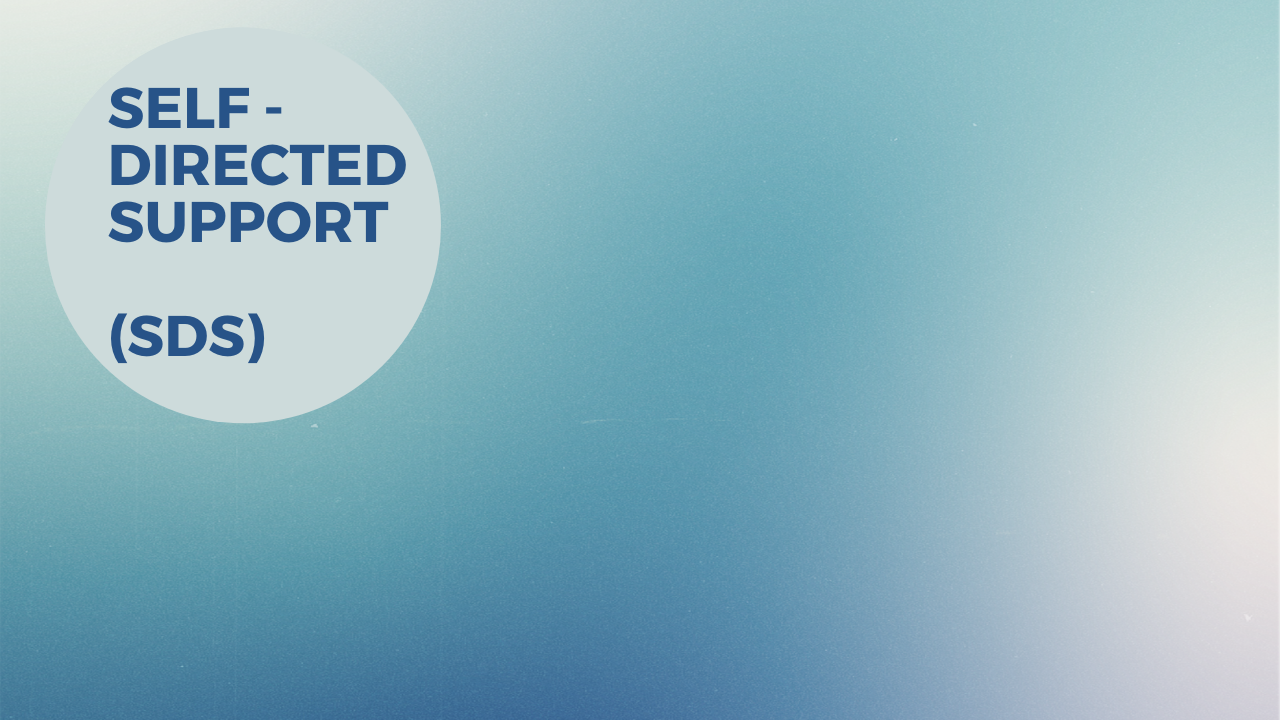 Complete Financial Assessment
It is important to do this as early as possible in the process because individuals need to know  what they will be charged to make informed choices. DPs are normally paid net of any charge.

Any charge should be paid by the individual in to the  DP bank  account to ensure budget needed is available. 

If Option 4 is chosen and one of the options is a DP, SBC policy is that any charge on the budget will be deducted from the DP before payment.

The individual has the right to request a gross payment.
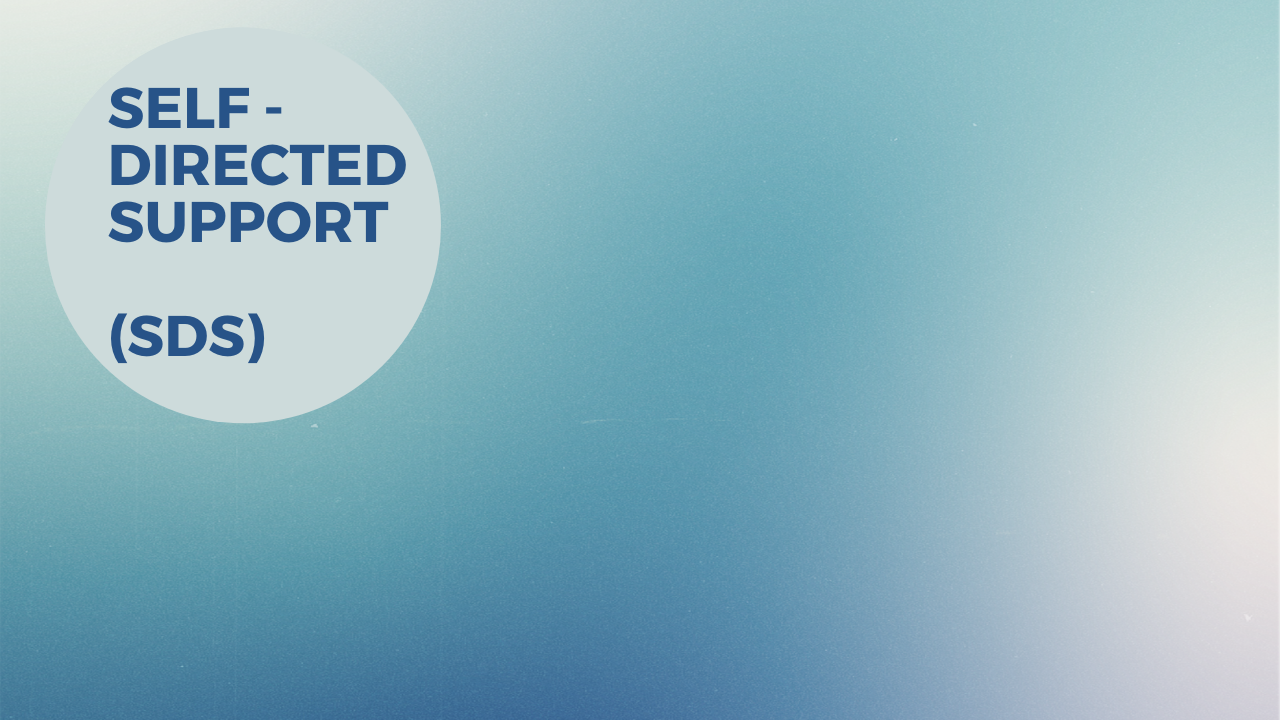 Support Planning Process
The Social Work Practitioner should in partnership with the individual complete the Support Plan recording the outcomes identified by the individual. Consideration should be given to appropriate community resources as well as use of their budget.

This encourages creativity and flexibility.  For example use of equipment and respite options including replacement care

Contingency plans should included in the support plan should care arrangements fail.
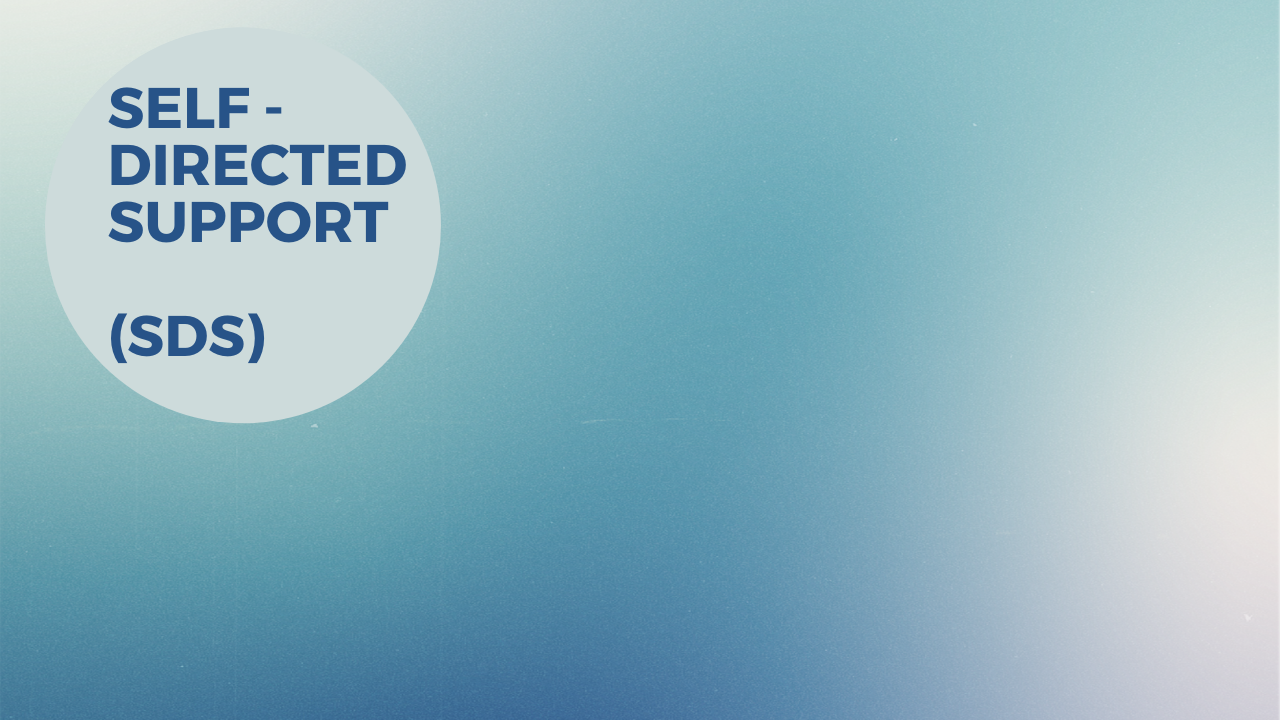 Support Planning Process
If the individual is unable to secure support to meet their needs, the LA has a responsibility to arrange emergency support for that person the same as if the supported person chooses Option 2 or 3 under the 2013 Act.

Manager’s authorisation is required the same as any other budget.

Include costs of payroll / employment support within the support plan. If 3rd party banking chosen then cost of this should only be included within the budget with budget holder’s agreement.
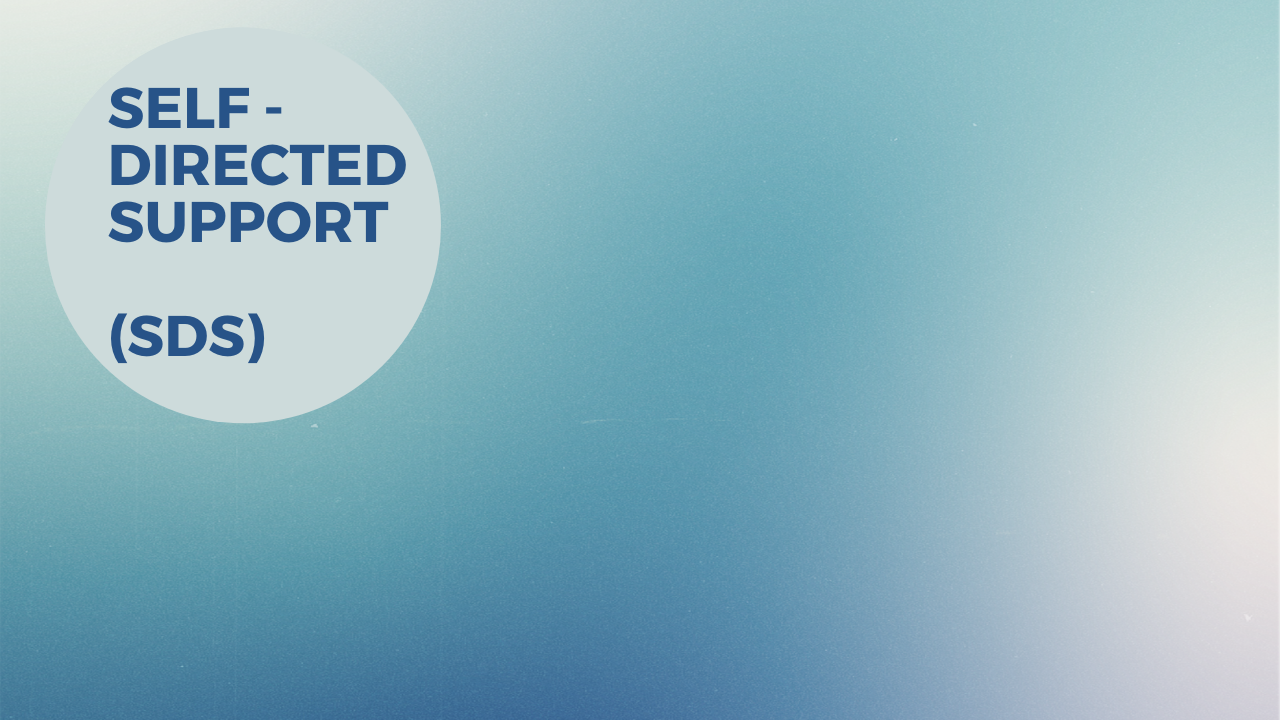 Risk Enablement and 
Support Planning
SBC SW  has a Positive Risk Enablement Policy.

Risks to the individual through the implementation of the Support Plan should be recorded within the Support Plan.

If risks are significant consider a separate risk assessment as per SBC policy and using the risk assessment step on MOSAIC.
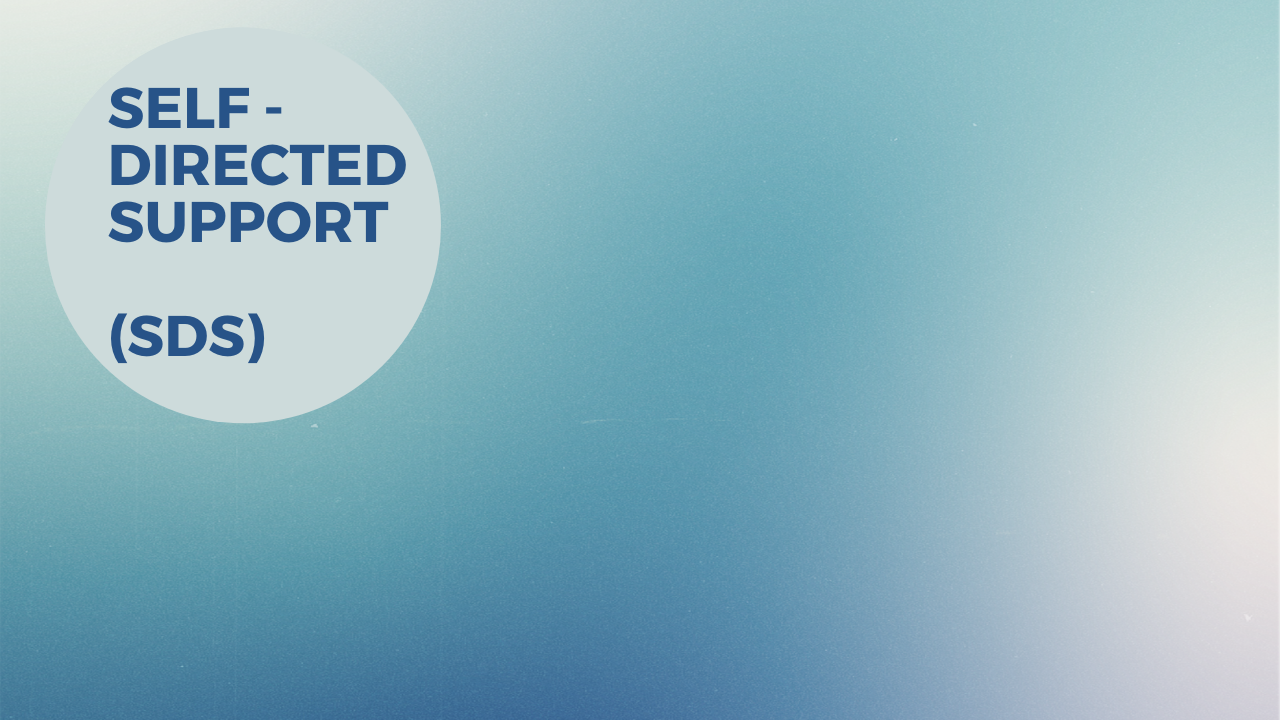 DP Contract
Complete DP Contract

The DP contract must be signed by all parties before payments can be processed

The signed DP contract should be uploaded and a copy sent to Care Resource Team. Where there may be a delay in getting the signed DP contract an e-mail agreeing to the responsibilities in the DP Contract can be used to start the payment. This should be noted in the file.
A copy of DP contract, along with the support plan, should be sent to Encompass.
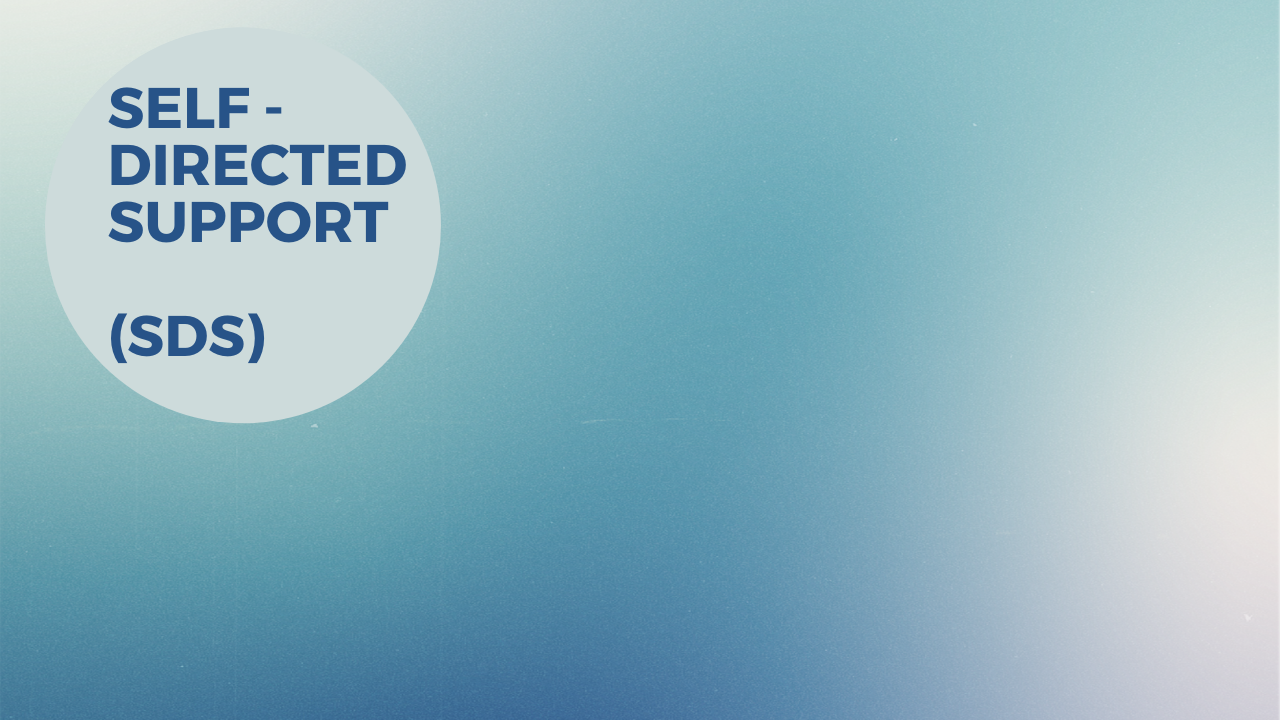 DP Contract
Appendix B of the DP Contract explains clearly and in detail the responsibilities of the individual or their POA/Guardian and also of the Council.
 
Practitioners need to be aware of local guidance on employing a family member. Family members who hold Power of Attorney or Guardianship cannot currently be employed.
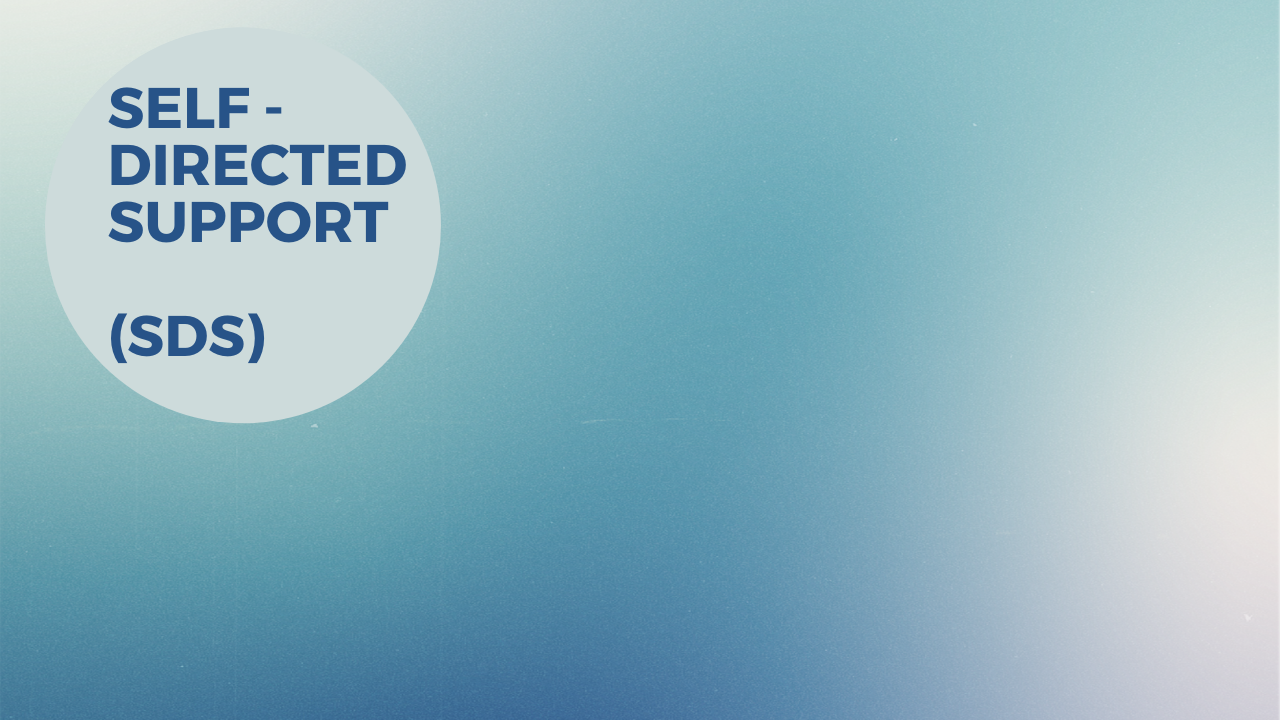 Monitoring and Review
Monitoring and reviewing of the support plan is essential to ensure the agreed outcomes are being met.

Reviewing may involve asking Encompass for an update as they may have information to share at a review.
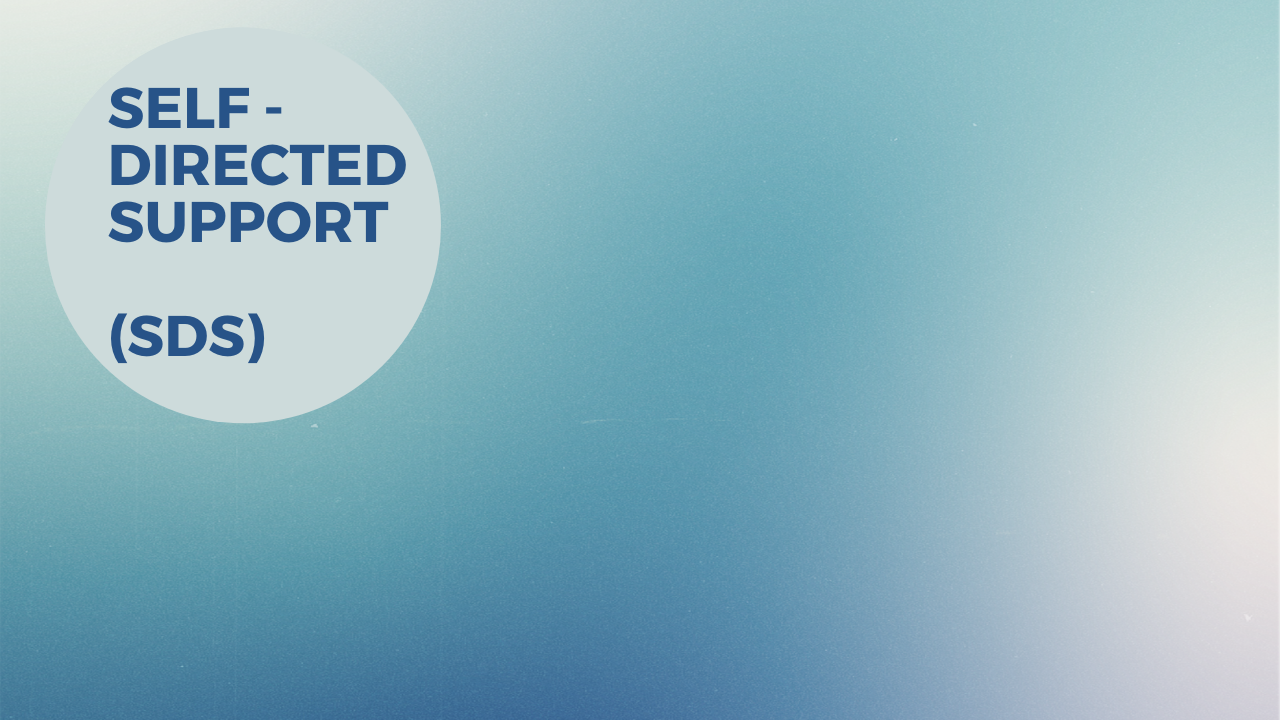 Contacts
Encompass
www.encompassborders.com
admin@encompassborders.com
Tel: 01896 759700

Borders Independent Advocacy Service (BIAS)
info@bordersadvocacy.org.uk
Tel: 01896 752200

Borders Carers Centre
admin@borderscarers.co.uk
Tel: 01896 752431

SDS Scotland – short videos by people using DPs
info@SDSScotland.org.uk
Tel: 01314752623